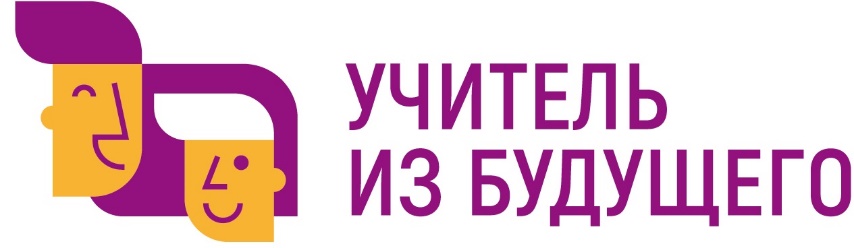 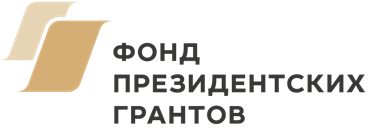 Разработка комплекса приёмов работы с детьми по обобщению школьного курса зоологии в 7 классе
Предметная область: Биология
Название команды: Бионастан
ОрганизаторАНО ДПО «Межрегиональный центр 
инновационных технологий в образовании»
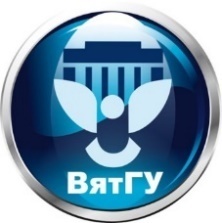 Ключевой партнерФГБОУ ВО «Вятский государственный университет»
Педагогический институт
Команда проекта
Капитан: Полушина Анастасия Владимировна, 
Участники: Миклина Анна Вячеславовна
 студенты ФГБОУ ВО «Вятский государственный университет», г. Киров
Методист: Лелекова Екатерина Валерьевна
Завкафедрой биологии и методики обучения биологии ФГБОУ ВО «Вятский государственный университет», г. Киров
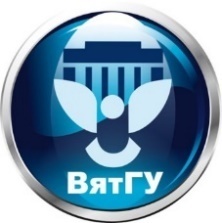 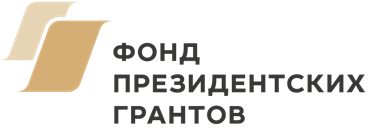 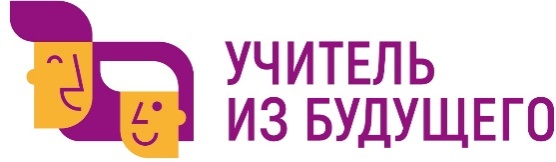 Проблема, которую должен решать проект
Низкий уровень критического мышления школьников.
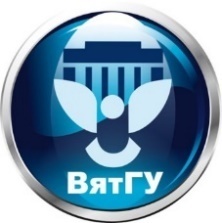 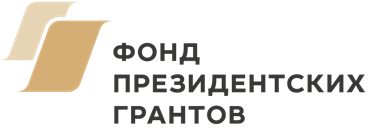 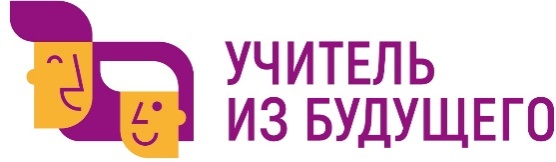 Цель проекта
Создание сборника творческих тематических заданий по зоологии как средство развития критического мышления школьников.
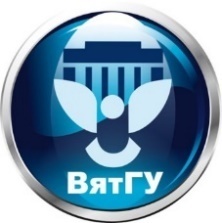 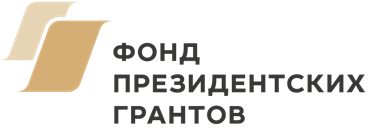 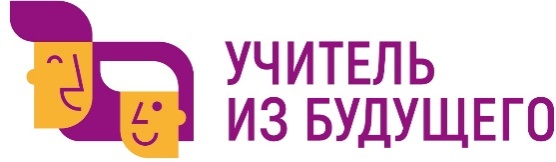 Продукт
Сборник творческих тематических заданий по зоологии.
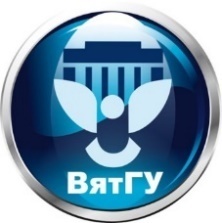 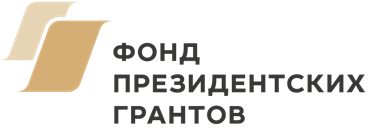 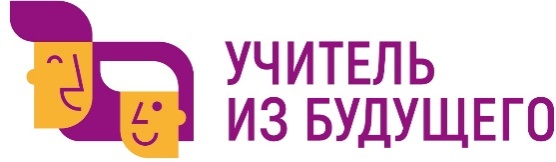